バロッサ
[Speaker Notes: オーストラリアで最も著名かつ歴史あるワイン生産地のひとつであるバロッサには、バロッサ・ヴァレーとイーデン・ヴァレーという２つの地域があります。 本プログラムでは、バロッサの多様な歴史、地理、気候、土壌、醸造、そしてこの産地の世界的に有名なヒーロー品種について探求していきます。さらに追加のスライド情報と、考察ポイントが各スライド下のノートにて適宜ご確認いただけます。
このようなプレゼンテーションを含む、多彩な情報や資料はこちらのウェブサイトwww.australianwinediscovered.com からダウンロードしていただけます。]
オーストラリアは、その独特な気候と地形により、独自のワインの世界を育んできました。
ブドウ農家、栽培家、ワインメーカーの活気あるコミュニティの本拠地となる65のワイン生産地では、100種類以上のブドウが栽培され、自由に、自分たちのやり方で素晴らしいワインを造ることができます。伝統にとらわれることなく、多様でスリリングなワインを追求するために、境界線を押し広げ続け、世界に発信していきます。That’s just our way - それが私たちのやり方なのです。
オーストラリア
ノーザン・
テリトリー
クィーンズランド
西オーストラリア
南オーストラリア
ニュー・サウス・ウェールズ
ビクトリア
バロッサ
0
500
タスマニア
Kilometres
南オーストラリア
バロッサ・
ヴァレー
イーデン・ヴァレー
アデレード
[Speaker Notes: 起伏に富んだバロッサは、オーストラリアで最も歴史あるワイン生産地の一つです。南オーストラリア州の州都アデレードの北東約70キロに位置し、オーストラリアワインの歴史、進化、革命を良く表す、オーストラリアで最も著名な産地のひとつです。]
バロッサ 
歴史と革新
オーストラリアで最も著名で、歴史あるワイン生産地のひとつであるバロッサには、バロッサ・ヴァレーとイーデン・ヴァレーという２つの地域があります。 
1840年まで遡る豊かな歴史
長い歴史を持つ老舗のワインメーカーの一族や若手の小規模生産者たちが混在するコミュニティ
土壌、気候、地形の多様性
世界最古のブドウ樹も存在する
根強い食文化とグルメな特産品
[Speaker Notes: ここでまず、バロッサの定番のワインを1種類、テイスティングしてもらうと良いでしょう。残りのワインのテイスティングはプログラムの後半で行います。
バロッサの美しい丘や渓谷には、170軒以上のワイナリーが点在しており、老舗から若い職人やブティック生産者まで、ダイナミックなワインコミュニティがある産地として知られています。]
本日のテーマ
バロッサの歴史
地形、気候、土壌
ブドウ栽培とワイン醸造 
古樹
代表的な品種
バロッサの歴史 
過去の栄光、
輝かしい未来
1840年代
–1850年代
バロッサは、まずイギリス人によって開拓が始まり、その後すぐにシレジア・ルーテル派移民が渡来し、ドイツ文化が広まる。シラーズ、カベルネ・ソーヴィニヨン、グルナッシュ、マタロ、セミヨン、リースリングが植えられる。
1830
1800年代後半
–1960年代
年代後半
南オーストラリア州が成立して間もなく、バロッサは農業とブドウ栽培に適した肥沃な地域として認識されるようになる。
バロッサは着実に成長し、酒精強化ワインに特化する産地として消費者の嗜好を満たしていく。
1970年代
2009
–1980年代
古木の認定と保存を目的とした「The Barossa Old Vine Charter（バロッサ古樹憲章）」が設立される。
バロッサのワインは消費者の嗜好の進化とともに多様化していく。やがて世界的に評価を得るようになり、この頃からこの産地の黄金時代を予感させるようになる。
2010年代
から現在
1990
–2000
前半
後半
バロッサの伝統的な品種に、地中海系品種が加わり、新たなタイプのブドウ栽培者やワインメーカーが革新的な技術を追求している。
濃厚で凝縮した樽香の強いワインが流行し、バロッサのシラーズ、グルナッシュ、ブレンドの赤ワインが高い人気を博すようになる。
[Speaker Notes: 考察ポイント
-  この地域のどのような要因が、最初に海外からワイン生産者を引き寄せたのでしょう？
- バロッサの歴史は、今日のワイン造りをどのように形成してきたのでしょうか？]
多様性がもたらす 
地理・気候・土壌
バロッサは、地理的に以下の地区に分類されます。
バロッサ・ヴァレー
イーデン・ヴァレー
ハイ・イーデン小地区
[Speaker Notes: バロッサ・ヴァレー ：なだらかな丘陵と渓谷が広がる、絵のように美しい温暖気候の産地。
イーデン・ヴァレー ：冷涼気候のプレミアムワインの産地で、美しさと変化に富んだ地形が特徴的。バロッサ・ヴァレーよりも小規模で標高が高く、バロッサの「ハイ・カントリー（高地）」とも呼ばれる。 
ハイ・イーデン：イーデン・ヴァレーの小地区であるハイ・イーデンは、丘陵地帯で冷涼な気候の小地区。]
気候
超高
>1000M
>3280FT
高
750–999M
2460–3279FT
地中海性気候
中間
500–749M
1640–2459FT
標高
バロッサ・ヴァレー130–430M (427–1411FT)
低
0–499M
0–1639FT
[Speaker Notes: ・冬は冷涼で雨が多く、夏は温暖で乾燥し最高気温が高く、日照時間が長く湿気や降水量は少なめです。乾燥した日中と涼しい夜間の組み合わせにより、ブドウに安定した、かつタイムリーな熟成をもたらします。
・気候は、谷底の温暖な地域から、周辺の丘陵地の高地で涼しい地域まで多様。
・フルボディの赤ワイン、素晴らしい酒精強化ワイン、主にミディアムからフルボディの白ワインに適しています。
・ブドウ栽培での主な課題は干ばつ。 
・1月の平均気温は21.9°C
・ブドウの生育期間の降雨量は 220mm]
土壌
バロッサ・ヴァレーの土壌は様々で全体的に豊かで深く、比較的肥沃度の低い粘土ロームから砂質土壌まで、灰色、茶色、赤と様々な色調の土壌があります。
[Speaker Notes: 谷と丘が複雑に入り組み、傾斜、側面などが非常に多様です。オーストラリア南東部の多くの地域と同様、下層土は酸性度が高く、ブドウの根の助長と樹勢を抑制します。]
気候
超高
>1000M
>3280FT
高
750–999M
2460–3279FT
地中海性気候
多様なメゾクリマのあるより冷涼な気候
中間
500–749M
1640–2459FT
標高
イーデン・ヴァレー310–540M (1017–1772FT)
低
0–499M
0–1639FT
[Speaker Notes: ・ 冷涼な気候で、生育期の気温はバロッサ・ヴァレーに比べかなり低温。
・多様な標高、傾斜があるため複数のメソクリマが存在。
・日中は暖かく、夜間は非常に涼しく、生育期に長い日照時間があるのが特徴。 
・バロッサ・ヴァレーよりも雨が多く、冷涼な気候。 
・生育期の降雨量は229mm。 
・1月の平均気温21.1℃。]
土壌
イーデン・ヴァレーの地形は変化に富んでいて、土壌の種類も多様です。最もよく見られるのは浅い岩石質の土壌で、色は灰色や茶色、ローム質の砂や粘土質ロームなどが見られます。
[Speaker Notes: 考察ポイント
・バロッサはその地理、気候、土壌によって、このような成功したワイン生産地になりました。それは何故でしょうか。
・ イーデン・ヴァレーのリースリングは、バロッサ・ヴァレーのそれとはどんな相違点があるのでしょうか。
・ バロッサ・ヴァレーは、世界で最も力強くで風味豊かなシラーズの産地として知られています。このようなシラーズを生み出す上で、テロワールはどのような役割を担っているのでしょうか。]
ブドウ栽培
伝統が革新と出会う場所
500軒以上のブドウ農家
5世代、6世代続く農家も
近年ではサステナビリティに
より注力したブドウ栽培を実践

収穫
バロッサ・ヴァレー 
2月中旬～4月下旬
イーデン・ヴァレー 
3月中旬～4月/5月上旬 
ハイ・イーデン 
イーデン・ヴァレーより最長1ヶ月後
バロッサの 
ブドウ栽培と醸造
[Speaker Notes: ・長年に渡って試行錯誤を重ねたバロッサの生産者たちは、それぞれ土地を深く理解し、標高、傾斜、土壌などやその他の要因の違いがそれぞれの土地に何を植え、どのように管理するかに影響を与えます。
・ワインメーカーはさまざまなクローンが継続的に試されていて、昔から受け継がれたヘリテージ・クローンは特に重要な役割を担っています。この産地の古いブドウ畑には、この最初のヨーロピアン・セレクションから何世代にも渡って遺伝により受け継がれたメリットがあります。
・果実の収量と品質を最適化すべく、ブドウ栽培家ブドウの樹とキャノピー・マネジメントの方法は年によって異なります。剪定は、手作業と機械の両方で行われます。一般的なキャノピー・マネージメントには、冬と夏の剪定、ブドウの仕立て方法、間引き、樹勢の抑制、グリーン・ハーベストなどがあります。
・バロッサの古樹の多くは、土壌深くまで根を張り、ドライ・ファーミング（灌漑をしない農法）で栽培されます。
・バロッサは降水量が少なく、より浅い土壌のブドウ畑では灌漑が頻繁に必要となります。 
・近年は、サステイナビリティ（持続可能性）が重要視されています。 
・厳しい検疫管理とバロッサのワイン業界の積極的な取り組みにより、南オーストラリア州のブドウはフィロキセラから守られています。]
醸造:
正統派の技術と
試験的な技術
低温マセラシオン
発酵後マセラシオン
全房発酵
異なる種類の酵母
[Speaker Notes: 少量生産のブティック・ワイナリーが増え、ワインメーカーたちは新旧の醸造技術を模索しています。
伝統的にバロッサではマセラシオン期間が短く、果皮と果汁の接触する時間が短めに保たれてきましたが、最近では低温マセラシオンや発酵後マセラシオン、全房発酵、異なる種類の酵母を使用するなど、さまざまなテクニックを試みています。また、発酵、熟成用の容器のサイズや種類もフレンチオークやアメリカンオーク、コンクリート製の開放型タンク、大型のステンレスタンク、アンフォラなど様々な種類のものが試されています。
冷涼なイーデン・ヴァレーやハイ・イーデンのブドウは酸の強さが最大の特徴で、酸を添加することはほとんどありません。一方バロッサ・ヴァレーの温暖な地域のブドウは糖度がより高く酸が低いことがよくあるため、その場合生産者が酸を添加することがあります。]
醸造:
正統派の技術と
試験的な技術
フレンチオーク、アメリカンオーク、開放型コンクリート槽、大型ステンレスタンク、アンフォラ
酒石酸の添加
スクリューキャップ
（温暖な気候のワインの場合）
[Speaker Notes: - 生産者は熟成や発酵容器の大きさや種類も試行錯誤しています。 
冷涼なイーデン・ヴァレーやハイ・イーデンのブドウは酸の強さが最大の特徴で、酸を添加することはほとんどありません。一方バロッサ・ヴァレーの温暖な地域のブドウは糖度がより高く酸が低いことがよくあるため、その場合生産者が酸を添加することがあります。


考察ポイント
- 近年、生産者がサステナビリティを重視するようになったのは何故でしょうか？ 
伝統的なワイン造りの技術を守ることのメリットとデメリットは何ですか？なぜ改革が重要なのでしょうか？ 
ミニマル・インターヴェンション（最小限の介入）でワインを造る技術とはどのようなもので、ワインの特徴にどのような影響を与えるのでしょうか？]
バロッサの世界最古のブドウの樹が存在します。
シラーズ、グルナッシュ、カベルネ・ソーヴィニヨン、セミヨン、リースリング、マタロ
樹齢の高い樹はより複雑なワインを生み出すことができます。
歴史を刻む:
古樹
[Speaker Notes: バロッサのブドウの樹は、1840年代初頭の入植時にまで遡ることができます。これらの古樹が長く生き永らえてきたことは、これらの品種がバロッサにいかに適しているかをよく表しています。
また、南オーストラリアが今もフィロキセラの被害を受けていないことも、その要因の一つです。
その根拠の裏付けは乏しいものの、古樹のブドウは一般的により酸が高く、pHが低いことからより深みのあるワインを生み出すことができます。
また、低収量で熟成の過程がより一貫していることから、力強さと風味に溢れ、複雑味があり、優れた骨格とバランスを持つブドウを生産します。 

補完プログラム: 古樹についてのプログラムはこちらをご覧ください。 www.australianwinediscovered.com]
バロッサの
OLD VINE(古樹）の特徴
アンセスター（先祖）・ヴァイン
センテナリアン（百歳）・ヴァイン
サバイバー（生存者）・ヴァイン
オールド・ヴァイン
125+
35+
70+
100+
樹齢
[Speaker Notes: バロッサの古樹の重要性は、古樹の認定、保存、保護を目的とした「バロッサ古木憲章（Barossa Old Vine Charter）」の導入により、正式に認証されるようになりました。この憲章では、古木の樹齢を4つのカテゴリーに分類しています。 
考察ポイント 
- なぜ古樹の収量は少ないのでしょうか？そしてそれが、ワインにどのような影響を与えるのでしょうか？
- オーストラリアでブドウの古樹が見られる場所は他にどこでしょうか？]
バロッサ・ヴァレー
５大品種
カベルネ・ソーヴィニヨン
メルロー
シラーズ
シャルドネ
グルナッシュ
3%
4%
5%
63%
13%
[Speaker Notes: ここで用意した残りのワインをテイスティングし、話し合ってみましょう。
バロッサには、バロッサ・ヴァレーとイーデン・ヴァレー、２つの地域合わせて40種類以上の品種が植えられており、質の高いブドウで知られています。

補完プログラム: 各品種に関する資料はこちらからご覧いただけます。www.australianwinediscovered.com]
イーデン・ヴァレー
5大品種
カベルネ・ソーヴィニヨン
メルロー
リースリング
シラーズ
シャルドネ
3%
10%
13%
30%
27%
イーデン・ヴァレー
リースリング
最も重要な白ブドウ品種
全体破砕量の４分の１
標高の高い冷涼なブドウ畑でよく育つ
熟成による味わい
果実由来の味わい
強いレモンとライムのアロマ、強い風味を持つ
レモン果汁
ライム果汁
青リンゴ
ショウガの花
トースト
アーモンド
蜂蜜
マーマレード
[Speaker Notes: イーデン・ヴァレーには、1847年にイギリス人のジョセフ・ギルバートがピュージー・ヴェイルのワイナリーに植えたものを含め、世界最古のリースリングの樹があります。通常強いレモン、ライムのアロマを持ち、非常に凝縮した風味が感じられます。クレア・ヴァレーのリースリングに似ていますが、イーデン・ヴァレーのスタイルには独特のミネラル感があります。]
イーデン・ヴァレー
リースリング
色合い
リースリング
ライト
ミディアム
フル
ボディ
辛口
中辛口
甘口
甘み
低
中間
高
オーク
酸
8%
11–13.5%
17%
アルコール
バロッサ・ヴァレー
グルナッシュ
豊かなテクスチャーとよく熟した赤い果実、スパイス、
コショウのような特徴
単一品種としてもブレンド・ワインの一部にもなる
万能品種
ダークラズベリー 
イチゴ
チェリー 
白コショウ
[Speaker Notes: グルナッシュはロゼや酒精強化ワインに使われ、シラーズやマタロと組み合わせてGSM（グルナッシュ、シラーズ、マタロ）ブレンドの一部にもなります。グルナッシュは多くの場合、谷底の深く豊かで肥沃な黒い土壌で栽培されています。バロッサ・ヴァレーには、1848年に植えられ、現在も実をつけ続けている世界最古のグルナッシュがあります。]
バロッサ・ヴァレー
グルナッシュ
色合い
グルナッシュ
ライト
ミディアム
フル
ボディ
辛口
中辛口
甘口
甘み
低
中間
高
オーク
タンニン
酸
8%
13.5–15.5%
17%
アルコール
バロッサ・ヴァレー
シラーズ
フルボディ
濃厚で堅牢なスタイル、熟した果実としっかりとしたタンニンが特徴です。
バロッサ・ヴァレーを代表するワイン
ブラックベリー
カシス 
プラム
黒コショウ
甘草
チョコレート
最も植えられている品種
年間総破砕量の
1/2
[Speaker Notes: 温暖で乾燥した気候が豊かな果実味をもたらし、最高品質のものはバランスのとれた酸と凝縮したピュアな果実味がこの濃厚さを和らげています。カベルネ・ソーヴィニヨンなどの他の品種とブレンドしたり、酒精強化ワインに使用されることもあります。]
バロッサ・ヴァレー
シラーズ
色合い
シラーズ
ライト
ミディアム
フル
ボディ
辛口
中辛口
甘口
甘み
低
中間
高
オーク
タンニン
酸
8%
13.5–15.5%
17%
アルコール
イーデン・ヴァレー
シラーズ
ミディアムからフルボディ
バロッサ・ヴァレーより冷涼な気候のため、エレガントで香り豊かなワインができる
非常になめらかで生き生きとしたスタイルで、熟したタンニンが溶け込みバランスが良い。
ラズベリー 
黒コショウ
マルベリー 
ブラックベリー 
セージ 
ブラックオリーブ 
スパイス
最も植えられている品種
年間総破砕量の
1/3
[Speaker Notes: イーデン・ヴァレーには、バロッサ・ヴァレーと同様、世界最古のブドウの樹があります。オーストラリア南部の冷涼気候のシラーズにはスパイシーでコショウのような風味を持つものが多いですが、イーデン・ヴァレーのシラーズはそれとは異なり、より甘美なプラムやブラックベリーといった果実の特徴がみられます。]
イーデン・ヴァレー
シラーズ
色合い
シラーズ
ライト
ミディアム
フル
ボディ
辛口
中辛口
甘口
甘み
低
ミディアム
高
オーク
タンニン
酸
8%
13.5–15.5%
17%
アルコール
バロッサ・ヴァレー
カベルネ・
ソーヴィニヨン
冷涼な土地とヴィンテージでよく育つ
リッチで華やかなスタイルで 
クナワラやマーガレット・リヴァーに比べ、果実味が豊かでタンニンがソフト。
時にはブレンドにも
シラーズなど他の品種とブレンドされる
カシス
ブラックベリー
プルーン
ブラックオリーブ
ユーカリ
２番目に多く植えられている品種
10%
年間総破砕量の
[Speaker Notes: ペンフォールズのカリムナ・ブロック42の畑には、1888年に植えられた世界最古と思われるカベルネ・ソーヴィニヨンの樹があります。]
バロッサ・ヴァレー
カベルネ・
ソーヴィニヨン
色合い
カベルネ・ソーヴィニヨン
ライト
ミディアム
フル
ボディ
辛口
中辛口
甘口
甘み
低
中間
高
オーク
タンニン
酸
8%
13.5–15.5%
17%
アルコール
イーデン・ヴァレー
カベルネ・
ソーヴィニヨン
高地の冷涼なブドウ畑では、イーデン・ヴァレーの中心地周辺とは異なるスタイルのブドウを生産する
２番目に多く植えられている品種
ブルーベリー
カシス 
プラム 
トマトの葉 
スミレ 
メンソール
10%
年間総破砕量の
[Speaker Notes: イーデン・ヴァレー中心地周辺の畑のカベルネ・ソーヴィニヨンは、完熟した、カシスのような果実味があり、一方で高地でより冷涼な土地から生まれるワインは、青葉やダークベリーのような特徴が、エレガントなニュアンスで表れます。]
イーデン・ヴァレー
カベルネ・
ソーヴィニヨン
色合い
カベルネ・ソーヴィニヨン
ライト
ミディアム
フル
ボディ
辛口
中辛口
甘口
甘み
低
中間
高
オーク
タンニン
酸
8%
13.5–15.5%
17%
アルコール
[Speaker Notes: Click to add notes]
シャルドネ
バロッサで２番目に多く植えられている白ブドウ品種
南オーストラリア州初の商業用シャルドネのブドウ畑は1973年にイーデン・ヴァレーに設立
濃厚で複雑なワイン、メロン、イチジク、カシューナッツなどのクラシックな味わいが特徴
セミヨン
バロッサバレーの3大白ブドウ品種の一つ。伝統的なスタイルは樽熟成された濃厚なもの
モダンなスタイルのものはより軽やかでキレのあるワイン
ソーヴィニヨン・ブランとブレンドすることもある
バロッサ:
その他
マタロ/ムールヴェドル
バロッサ・ヴァレーでの生産は、オーストラリア全体の年間生産量の約1/5を占める。
1853年に植えられた世界最古のマタロの畑がある
マタロは一般的にブレンドに使用され、色の深みと重み、強い味わいをもたらす
酒精強化ワインバロッサ・ヴァレーは酒精強化ワインの生産で長い歴史を持つ
現在ではあまり馴染みがなくなったが、品質は今も世界トップクラス
オーストラリアで最も高価なワインひとつが、バロッサの酒精強化ワインであるセッペルツフィールドの1879年のパラ・トーニーである
バロッサ
この世界を牽引するワイン産地豊かな伝統と輝かしい未来
T H A N K   Y O U
[Speaker Notes: 他のプログラムや資料はこちらwww.australianwinediscovered.com
お問合せはこちら（英語のみ）discovered@wineaustralia.com]
slide title goes here
Insert text here
Insert text here
Insert text here
Insert text here
Insert text here
Insert text here
Insert text here
ワインの名前をここに入力
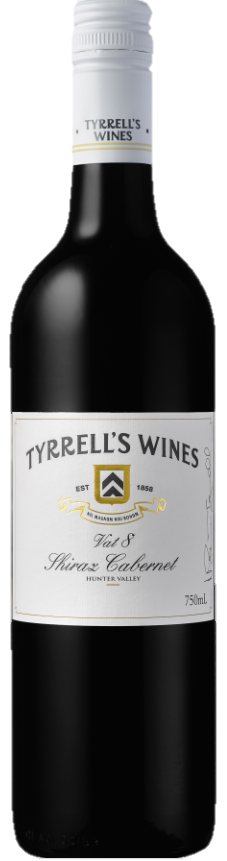 産地をここに入力
その他の情報をここに入力
Tyrrell's Wines Winemaker's Selection Vat 8 Hunter Shiraz Cabernet 2014
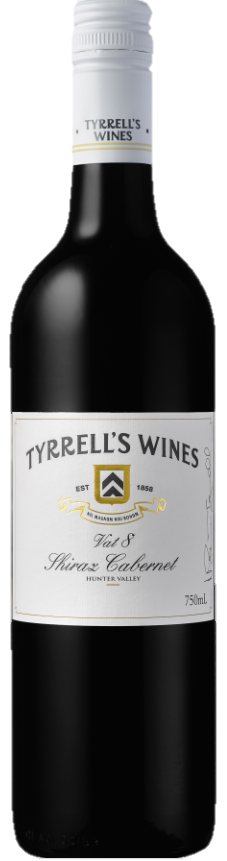 Hunter Valley, New South Wales
95+ Points - Gary Walsh, Wine Front
95 Points - www.jamessuckling.com
4.5 stars out of 5 - Winewise                                                      
91 Points - Huon Hooke, The Real Review                         
91 Points - National Liquor News                                                                                  
1 Gold, 9 Bronze Medals